THE INTERNATIONAL    GARDEN- the travelling seed -
About usDuring the school year different schools from different European countries may decide to take part in the project. Every participant sends each other some seeds of a plant/flower which represent/ are traditional/ can be found in their country. Every seed need a ‘’Plant passport’’, written in English and in the original country language.All partners plants the seeds and searches for information about the countries the seed came from. The project finishes when the seeds turn in plant: the children can write ''The journal of a travelling seed'', with all the facts they have learnt during this project, and draw a  picture of their International Garden .OutcomesEach school do researches on the countries the seeds come from (where the countries are on the map, capital city, population, climate, traditions, currencies- adapted to the pupils’ age and abilities). In addition, the school creates a display with the map of Europe and the journey of the seeds.Teachers search on the languages of the participant schools (similarities, differences, etc), to translate the passport as accurately as possible, and to learn a few words in that language (hello, good-bye, colours, etc). The pupils will know more about the world around us. They will be introduced to the different languages and they will learn a few words in some languages, they do not normally learn at school. Finally, children will know more about other’s culture and traditions.
Working togheter

Each school plants their seeds, following the instruction they received (what kind of climate the plant needs, how much water, light, shade, indoor, outdoor, etc).
School ambassadors walk around the school once a week to take notes: if the plants are growing/ if they look fine/ if they need to be moved outside or inside etc.
The schools- all the participants- take pictures and short videos with the whole growing process of the plant from the seed to the adult plant. At the end of the project, everyone makes a PPT/ video with all the steps they have followed, with one final slide/ picture presenting all the plants with their passport and the countries’ flags, ‘’smiling’’ in our International Garden. 
The project starts in February and ends in June

Results:
Video

Twinspace

PPT, pictures, blogs.
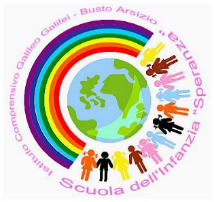 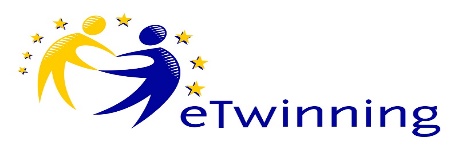 HELLO PUPILS I’M  YOUR RABBIT FRIEND GIULIO
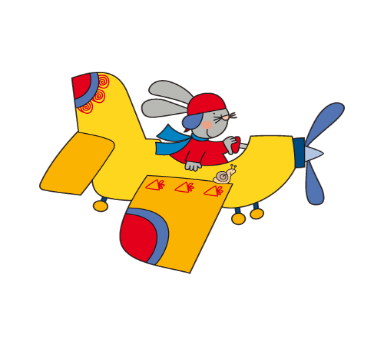 HELLO FROM ENGLAND 
 RABBIT  GIULIO HAS A BEAUTIFUL SURPRISE FOR YOU:  HE HAS BROUGHT ME SOME BULBS  AND  I WLL GIVE HIM  MANY SEEDS OF WONDERFUL COLORED FLOWERS.
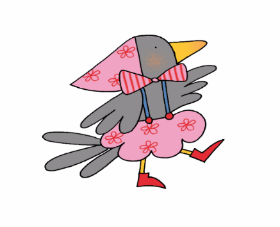 DISCOVERING EUROPE: WHERE IS GIULIO ? WHERE ARE WE?
WONDERFUL LITTLE PACKAGES
THE ENVELOPES ARE READY: THEY WILL START A GREAT JOURNEY, LIKE «TINY SEED»….CARRIED BY THE WIND
….OUR EUROPEAN FRIENDS ARE READY…
THE LOGOS
THE FIRST LETTER!
LET’S OBSERVE THE LETTERS: THEY HAVE DIFFERENT WRITINGS, STAMPS AND DRAWINGS! AND NOW LET’S ENTITLE THE AMBASSADORS WHO WILL TAKE CURE OF THE SEEDS
BONJOUR IN ALL LANGUAGES
OUR SEEDBED
LET’S INVOLVE OUR PARENTS: they translate some letters……
OUR DISPLAY IS EVOLVING…
LET’S MAKE EUROPE WITH OUR BODY
L’EUROPA CORPOREA : I BAMBINI SI DISPONGONO SUL PAVIMENTO RICOPERTI CON STOFFE PER RAPPRESENTARE LE BANDIERE DEGLI STATI EUROPEI  
INSEGNANTE: PARTIAMO DALL’ITALIA..... IN QUALE PARTE DELLA CARTINA E’ L’ITALIA?
BAMBINI: AL CENTRO…DOVE C’E’ IL MARE….. COMPONGONO L’ITALIA E LA SUA BANDIERA ALCUNI BAMBINI DI TRE ANNI.
INSEGNANTE : LA FRANCIA CHE FORMA HA? RICCARDO: UN QUADRATO…..
QUATTRO BAMBINI SI DISPONGONO PER FORMARE LA FRANCIA E VENGONO RICOPERTI DA ALCUNI COMPAGNI
EMANUELE: LA SPAGNA SEMBRA UNA PISTOLA FRANCESCO: UNA MACCHINA
RICCARDO: LA FACCIA DI UN DELFINO
FRANCESCO: LA SPAGNA HA LE RIGHE AL CONTRARIO DELL’ITALIA
EMANUELE: HA  UN PEZZETTINO ATTACCATO ALLA FRANCIA
SI POSIZIONANO PER LA FORMAZIONE DELLA SPAGNA
GAIA M. : L’INGHILTERRA HA LA FORMA DI UNA BEFANINA
YOUSRA: UNA DONNINA       ASIA: CON UN VESTITO LUNGO
PATRICK: E UN CAPPELLO SULLA TESTA
GAIA M. : LA BANDIERA E’BLU CON LE CORDE ROSSE
BIANCA: LA GERMANIA SEMBRA UNA PIZZA      EMANUELE: I COCCODRILLI
YOUSRA: IL DRAGO        GAIA G.: L’ORCO CON LA CORONA
 ARIJ SI PIEGA PER FARE LA BOCCA DEL DRAGO
PATRICK: LA POLONIA SEMBRA UN TRENO
EMANUELE: UN CAMION     AMIN: UNA MUCCA    LEONARDO: UN RAGNO
GAIA: DOBBIAMO METTERCI COSI’… (INDICA CON LE MANI LA POSIZIONE DELLE STRISCE DELLA BANDIERA)
AMIN: MANCA LA LETTONIA…E’ PICCOLA COME LA DALIA
LA SLOVENIA E’ PICCOLA METTIAMO LEONARDO
EMANUELE: LA ROMANIA MI SEMBRA UN ORSO
FRANCESCO: LA BULGARIA HA TRE COLORI NELLA BANDIERA 
TUTTI: LA GRECIA HA LA FORMA DI UNA MANO
BIANCA: IL PORTOGALLO E’ UNA STRISCIA PICCOLINA
GLEDIA SI SDRAIA PER FORMARE IL POROGALLO
EVERY COUNTRY LOOKS LIKE….…FROM FANTASY TO GEOMETRY
A BIG FLOWERBED:THANKS MUNICIPAL  ADMINISTRATION
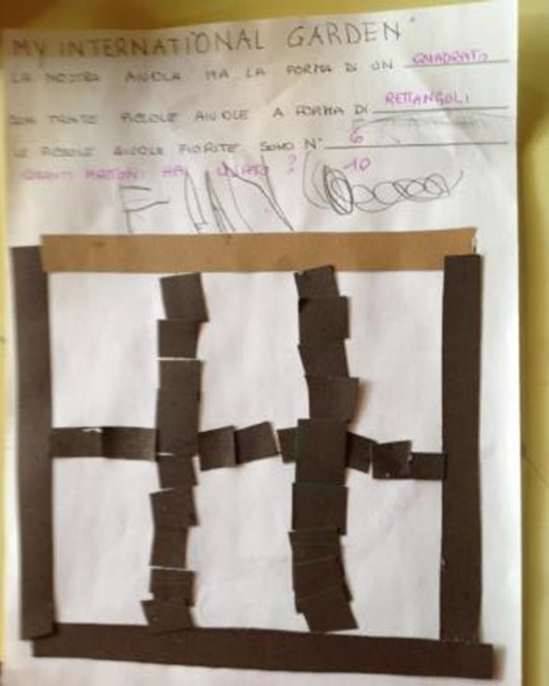 MEANTIME…
…. WHILE MOTHERS AND GRANDMOTHERS SEW THE FLAGS!
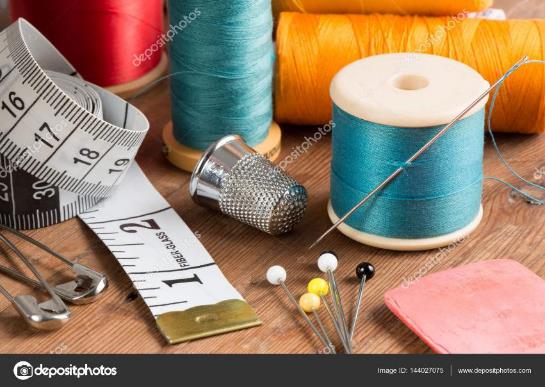 SPANISH STUDENTS MAKE ESPERIMENTS AND WE OBSERVE THEM
IT’S EASTER: LET’S DRAW A BIG EGG WITH EVERY DIFFERENT GOOD  WISH, FLAGS AND SEEDS FROM ALL THE PARTICIPANT COUNTRIES
WE GOT EXCITED listening THIS VIDEO called «Flowers» …… AND TOGHETER WE TALKED ABOUT IT
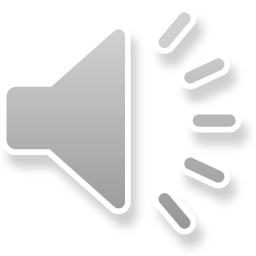 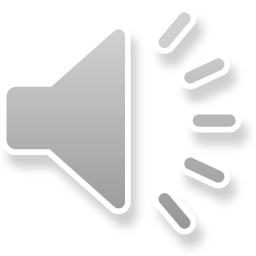 OBSERVING THE PICTURES OF OUR EUROPEAN FRIENDS, WE DRAW THE POSITIONS OF THE BODY:                             ARMS UP!
…ONE ARM UP AND ONE DOWN
…DOWN ON KNEES
EVERY AMBASSADOR TRANSPLANTS HIS BUD: IT GROWS WITH SATISFACTION!
LEARNING BY READING BOOKS, WE COMPLETE OPERATIONAL SHEETS
CODING… NATURE
PORTUGUESE FRIENDS HAVE SENT A WONDERFUL VIDEO: HOW EXCITING!
FRENCH CHILDREN SHOW FRANCE
….THINKING ABOUT US: WHAT DO I KNOW?WHERE DO I LIVE? Introduce ourselves to European friends
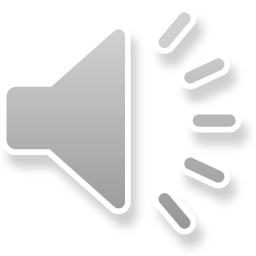 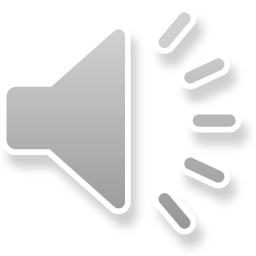 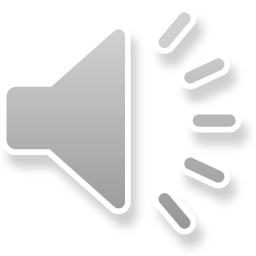 SOMEONE HAS VISITED MILAN BUT NOONE HAVE SEEN LEONARDO DA VINCI’S MASTERPIECE
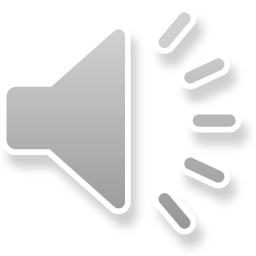 SOMEONE HAS GONE TO THE MOUNTAINS AND SOMEONE TO THE LAKE
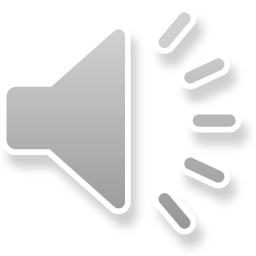 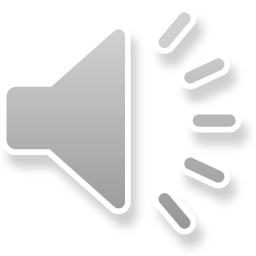 MEANTIME……FLOWERS PARTY: WE SING, WE GET DIRTY… WE HAVE FUN!…IN ART YOU ARE NEVER WRONG!
SOME QUESTIONS FROM FRANCE…. WE START OUR RESEARCH about italian gardens…..
….ITALIAN GARDENS BETWEEN GEOMETRY, STATUES AND FOUNTAINS
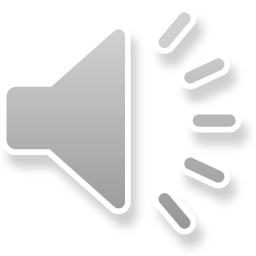 .
THIS STORY IS SET IN GARDEN OF BOBOLI, IN FLORENCE. NICCOLO’  TRIBOLO WAS ITS ITALIAN GARDENER
A BEAUTIFUL STORY...BIG EMOTIONS
GARDEN VOCABOLARY: LISTEN AND RECORD
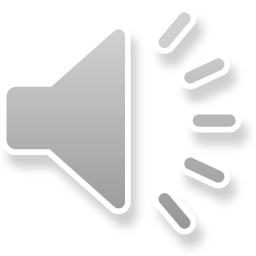 THE ENGLISH STUDENTS SEND A INVITATION
WE REALIZE OUR RED BOOK FOR HUMPHRY REMPTON’S DEATH BICENTENARY
IMPROVING THE LANDSCAPE WITH OUR ART…WE IMITATE REMPTON!
WE WATCH «FERDINAND» AT THE CINEMA: A BULL IN LOVE WITH FLOWERS
AS FERDINAND GOES TO THE FLOWERS FEAST…AS FESTAS DO POVO CAMPO MAJOR IN PORTUGAL AND OUR FEAST SAINT TITO IN CASORATE SEMPIONE…
OUR INTERNATIONAL GARDEN TAKES US AWAY
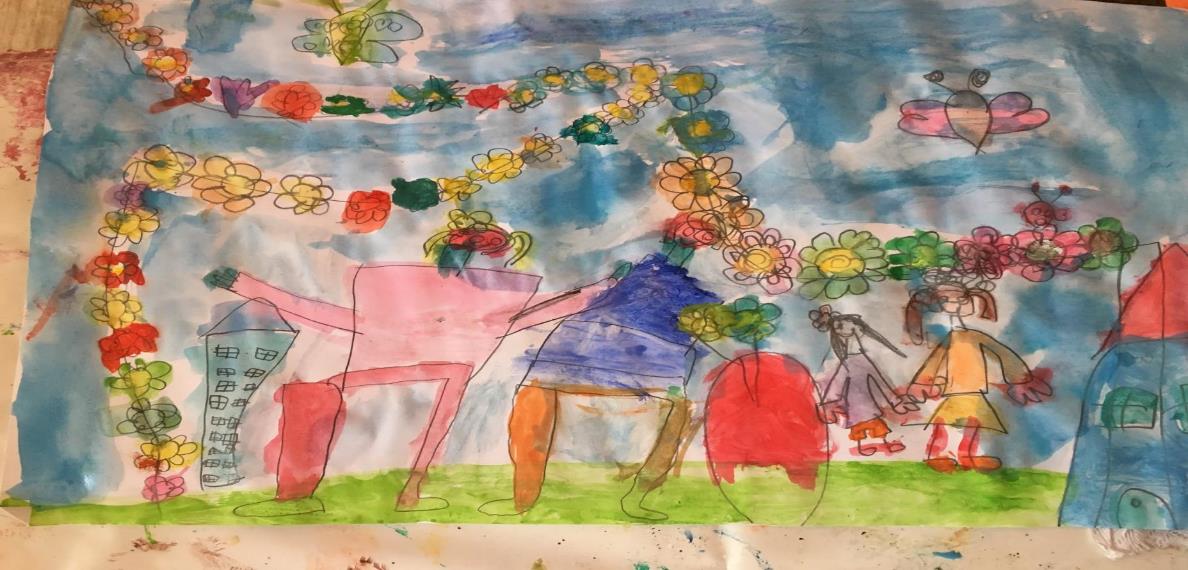 OUR DIARY HAS BEEN WITH US SINCE THE EARLY DAYS
DISSEMINATION:              LET’S SHOW OUR WORKS!
IN THE END…
OUR PUPILS  ALWAYS        SAY TO US…….
…WILL WE GO  TO       LONDON?????
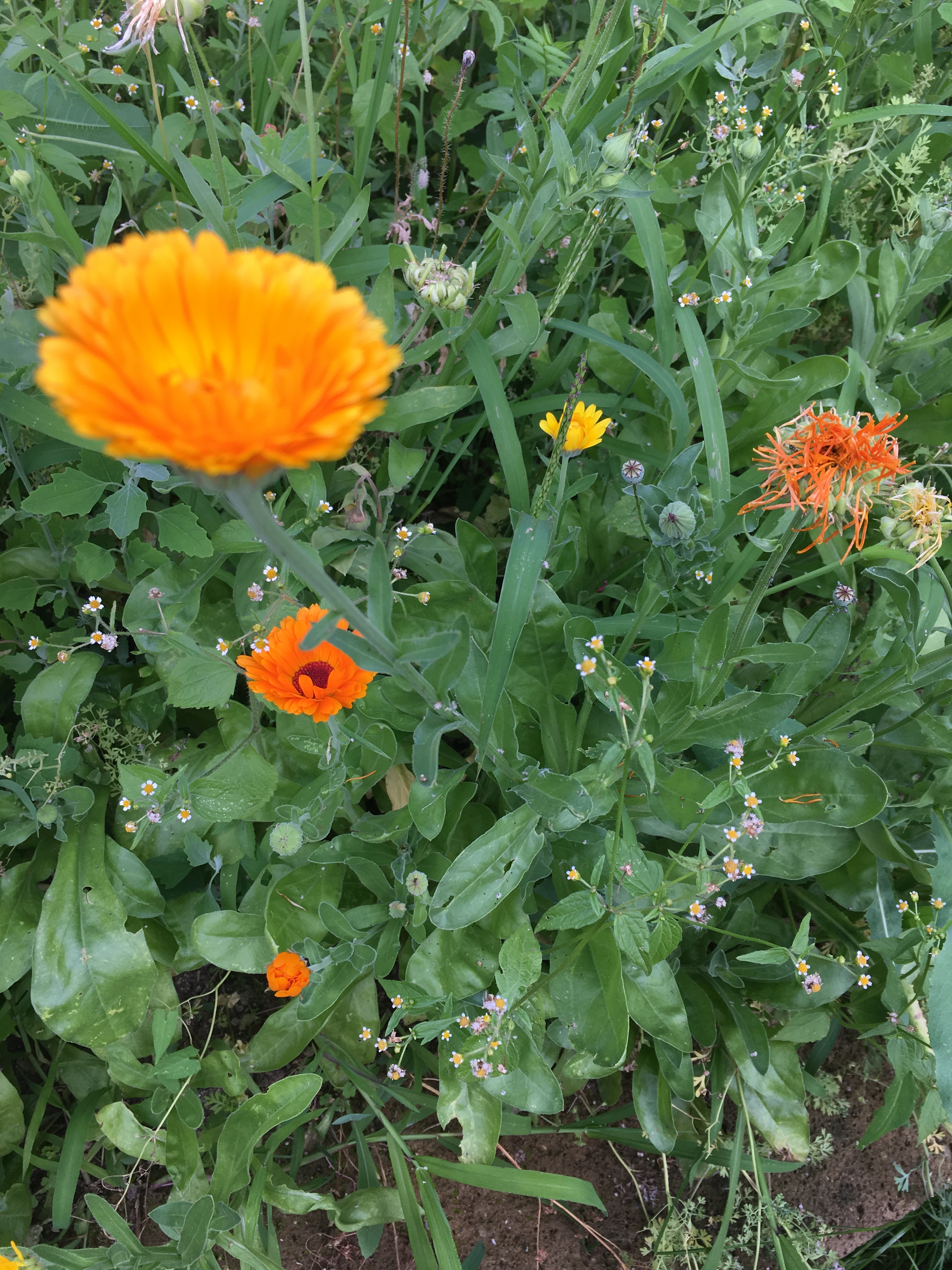 GREETINGS FROM ITALY….with our international garden